Health Literacy
Introduction and importance…
[Speaker Notes: Welcome to the first session of Clinical Program. Today’s session content will be abbreviated because during this first session we have time allocated to completing some pre training assessments. 

[NOTE TO FACILITATOR: If you are completing these sections in an order other than suggested in the facilitation guide, you may need to adjust this note]
.]
Please complete the pre-test questions
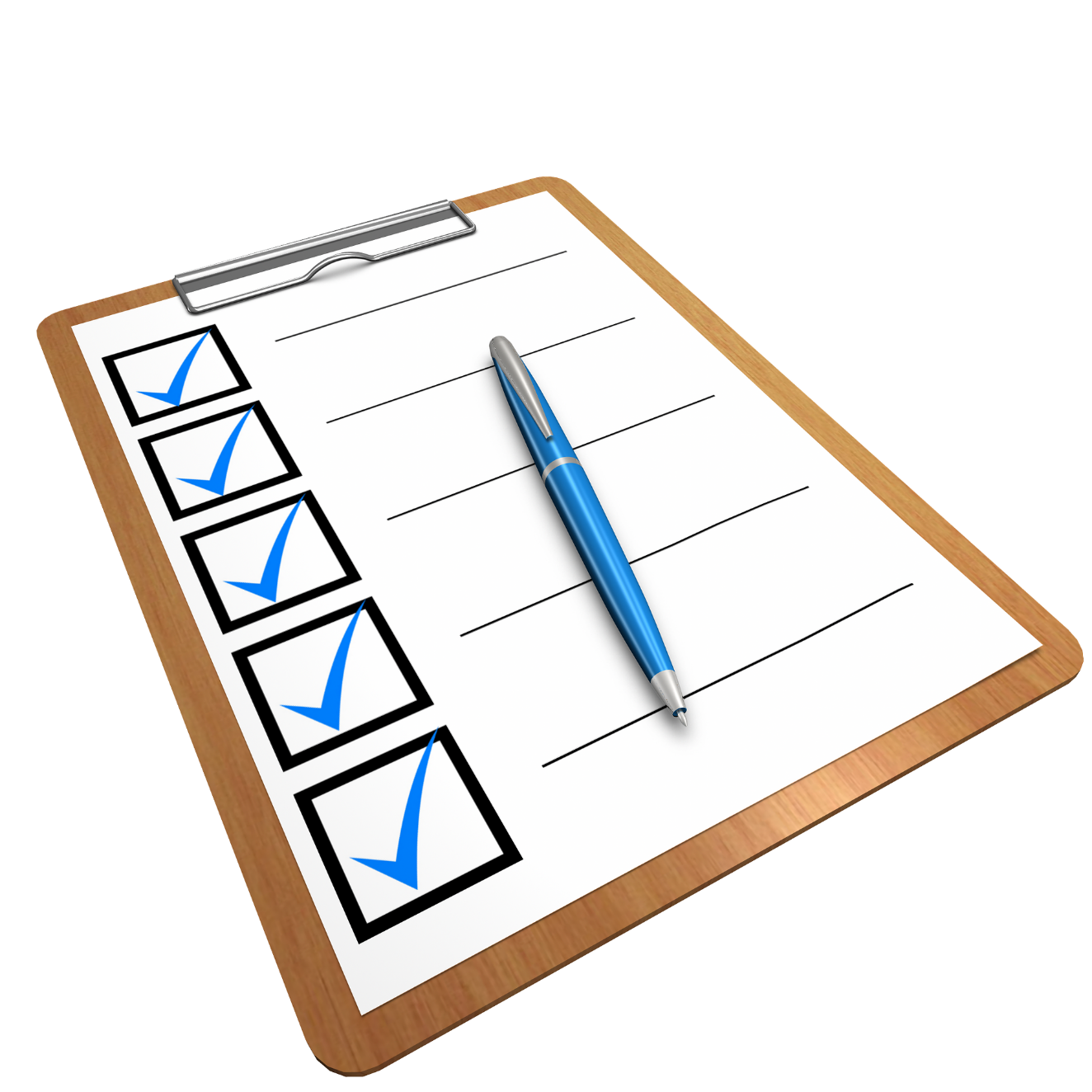 [Speaker Notes: [NOTE TO FACILITATOR: If you are completing these sections/modules in an order other than suggested in the facilitation guide, you may need to adjust this slide.]]
Objectives
By the end of the program, participants will define health literacy
By the end of the program, participants will describe the impact of low health literacy on individual health
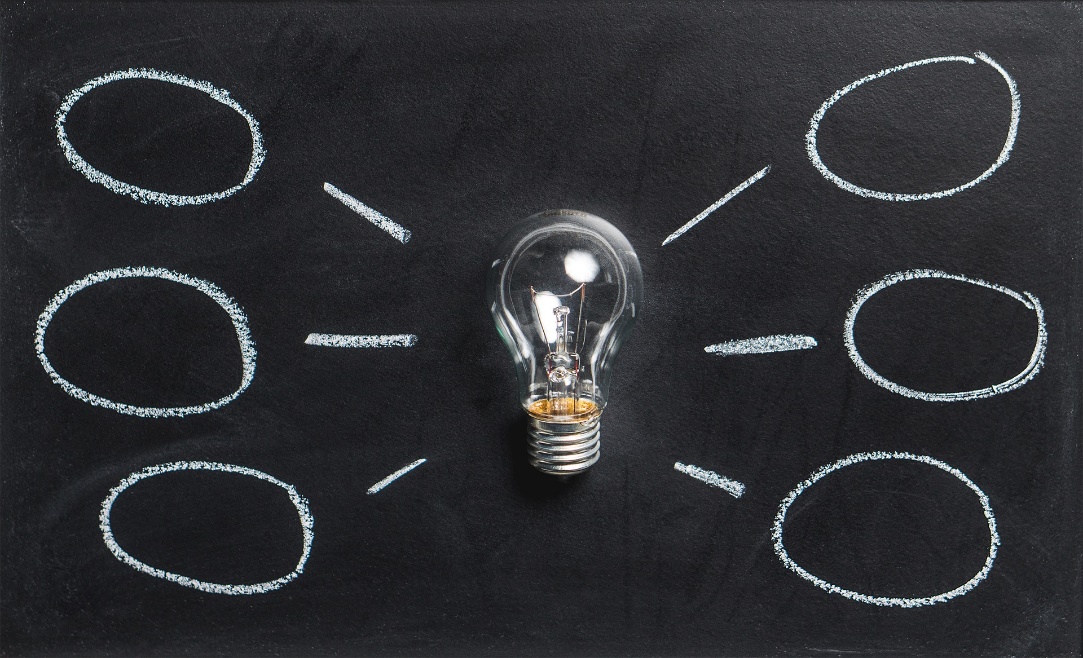 [Speaker Notes: After the completion of the assessments

Today’s introductory session has a few objectives. The first is to define health literacy and the second is to discuss the role that health literacy plays in patient care.]
National Network of Libraries of Medicine
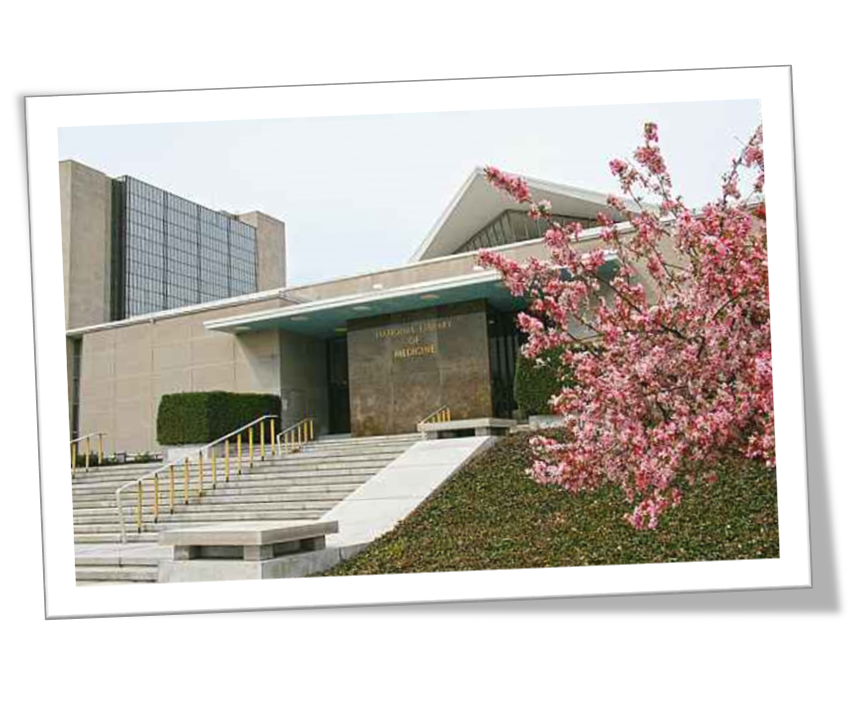 Program coordinated by NLM to:
Provide health professionals with equal access to biomedical information
Improve the public’s access to information to make informed health decisions
[Speaker Notes: You may have seen my initial e-mail, but as a quick refresher, Clinical Conversations is a program from the National Network of Libraries of Medicine, Middle Atlantic Region. NNLM is a program funded by the National Library of Medicine in Washington D.C., which you see in the picture here, and the Middle Atlantic Region is based at the University of Pittsburgh, who covers our state. The mission of NNLM is listed here: to provide health professionals with equal access to biomedical information and to improve the public’s access to information to make informed health decisions. The Clinical Conversations modules that they developed will be included in [one staff meeting, once per week, etc…]. They’re designed for us to consider health literacy concepts that affect our patients and allow us to spend a short period of time talking about what we can do or what we are already doing to address health literacy. 

NOTE TO FACILITATOR: Feel free to add your personal perspective on why this training is important for your organization.]
What Does Health Literacy Mean to you?
[Speaker Notes: NOTE TO FACILITATOR: This is an optional group poll question]
Health Literacy Definitions
“The degree to which individuals have the capacity to obtain, process, and understand basic health information and services needed to make appropriate health decisions.”3 (2000) 

Title V of the Patient Protection and Affordable Care Act defines health literacy as, “the degree to which an individual has the capacity to obtain, communicate, process, and understand health information and services in order to make appropriate health decisions.”2 (2010)
[Speaker Notes: These are the two health literacy definitions that give us some insight in to the complexity of health literacy and what skills people need in order to manage their health. The first definition was adopted in 2000 by Healthy People 20102. It was updated again in 2010 when health care reform was passed. The new law only added one word to the earlier definition, but it’s an important one. Title V of the Patient Protection and Affordable Care Act defines health literacy as “the degree to which an individual has the capacity to obtain, communicate, process, and understand health information and services in order to make appropriate health decisions.”1 The addition of the word communicate is very important because it makes health literacy a two way street - we have to be able to talk with one another about health information.]
Health Literacy Is…
The ability to:
Find
Understand
Evaluate (is it trustworthy & is it relevant to me?)
Communicate
Act or use the health information (to make decisions)2
[Speaker Notes: To break it down, health literacy includes several different types of ability. This doesn’t just mean someone can read or can read health related documents, but that someone can find and understand health information. Understand goes beyond just reading, someone needs to be able to evaluate the information to know if it is a trustworthy source, meaning that they know if the information is from an evidence-based source as opposed to an ad or blog post. They also need to be able to know if the information is relevant to them - is the information gender specific or targeted to a certain age group? Sometimes this can change recommendations. Communicate indicates that it is important for someone to be able to talk with their healthcare provider or someone else about health information. Finally, people must also be able to act on information to make decisions or live a healthier life.]
Individuals with limited health literacy…
Are more likely to report their health as poor1 
Have difficulty responding to alerts & warnings such as: 
 health risks due to water contamination
 severe weather1
In particular, seniors' limited health literacy is associated with worse health status and quality of life and early mortality1
[Speaker Notes: Why is health literacy important? To sum it all up, people with limited health literacy are more likely to report their health as poor. Health literacy also applies to health concerns in our environment. Those with limited health literacy may have difficulty responding to warnings related to things such as severe weather and water contamination. Seniors’ health literacy in particular is associated with worse health status, quality of life and early mortality.]
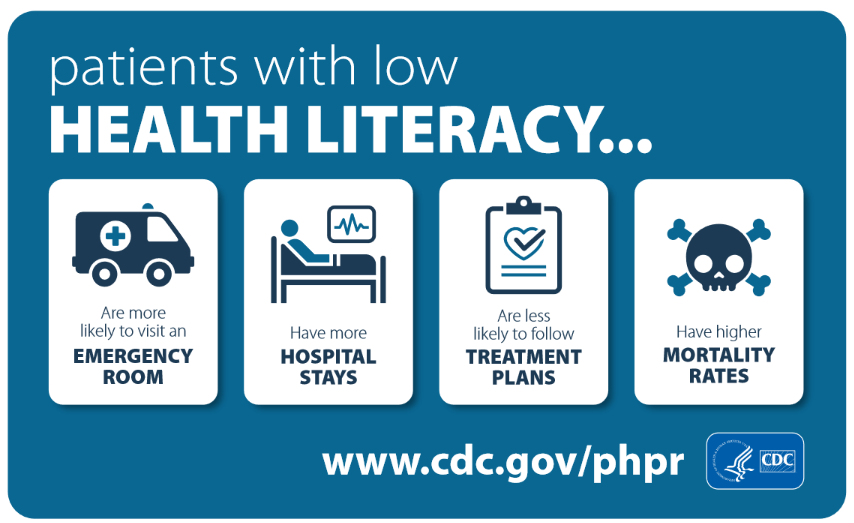 CDC Infographic
Fig 1. Centers for Disease Control and Prevention (2016). Infographic: Health Literacy. Retrieved from: URL to source
[Speaker Notes: You can see in this infographic from the Centers for Disease Control and Prevention some other clinical issues associated with low health literacy: more likely to visit the ER, more hospital stays, less likely to follow treatment plans and higher mortality rates. As we think about the definition of health literacy, it is easy to understand the connection to these outcomes. If you imagine someone doesn’t understand health information or is unable to communicate about their health, it is clear how they might end up being admitted to the ER more often than someone with high health literacy who has a better understanding of their health or is better able to communicate with their provider.]
Take home message
Consider: 
What is a negative outcome you’ve seen as a result of limited health literacy?
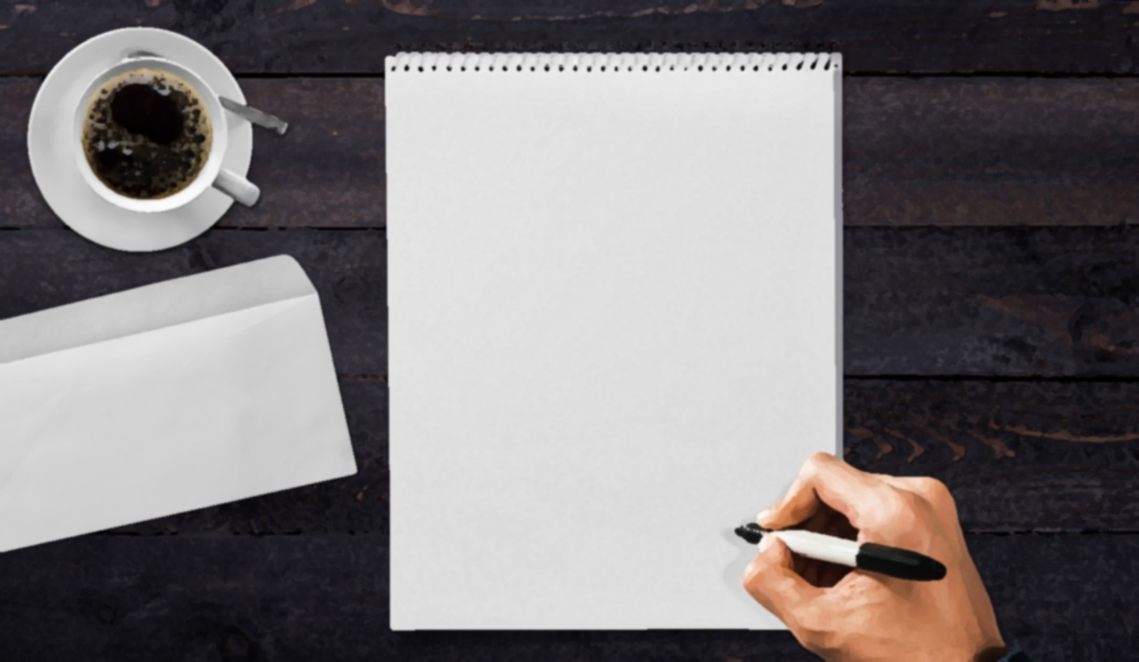 Developed resources reported in this presentation are supported by the National Library of Medicine (NLM), National Institutes of Health (NIH) under cooperative agreement number UG4LM012342 with the University of Pittsburgh, Health Sciences Library System. The content is solely the responsibility of the authors and does not necessarily represent the official views of the National Institutes of Health.
[Speaker Notes: As we move forward through this health literacy training initiative, we will spend a short period of time at each meeting discussing a concept related to health literacy and discussing how we can all take actions to address health literacy in practice. Each module will provide someone to consider and/or something to practice. Of course, we’re not in school and these are not formal assignments that you have to turn in, but I encourage everyone to give these concepts thought because addressing health literacy can have important outcomes for our patients. So for this (week, month, etc.) I ask you to consider the definition of health literacy and think about a time you have seen a negative outcome that you feel was related to limited health literacy. 

[NOTE TO FACILITATOR: If you want to complete group discussion immediately following this module content, change the title of this slide to ‘Group Discussion’ and delete the slide with corresponding questions in the next module. If you would like to have discussion take place using your internal LMS system, you can include instructions here for how participants can participate. Then, adjust the slide with the corresponding questions in the next module as needed.]]
References
Berkman N., Sheridan S., Donahue K., Halpern D., Viera A., Crotty K., Holland A., Brasure M., Lohr K., Harden E., Tant E., Wallace I., Viswanathan M. (2011). Health Literacy Interventions and Outcomes: An Updated Systematic Review. 199, 1-141.
Office of the Legislative Council (2010). Compilation of the Patient Protection and Affordable Care Act. Retrieved from URL to source
U.S. Department of Health and Human Services, Office of Disease Prevention and Health Promotion. (2010). National Action Plan to Improve Health Literacy. Washington, DC.: Author. Retrieved from URL to source